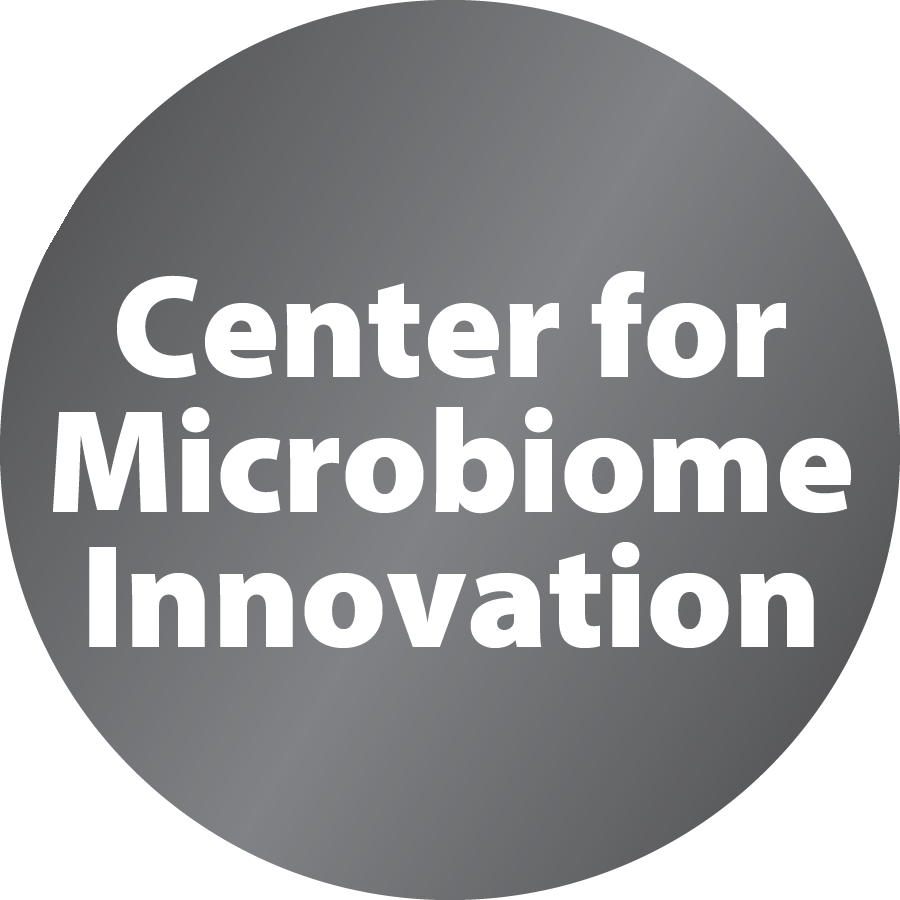 Add your
Poster Title here
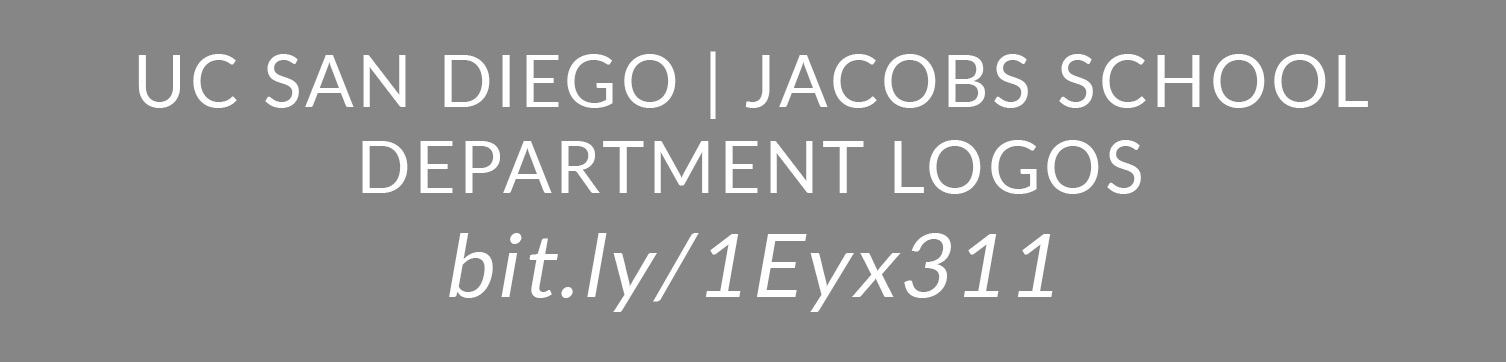 Stu D. Ent, Post D. Oc, Stu D. Ent.
PI: Professor name, Professor Department
Box 1
Box 4
Box 2
Box 3
Lab Name and/or Logo and website
Sponsor/Collaborator names and/or logos
[Speaker Notes: The boxes on this slide are only there as a suggestion, they are not an imposed format.]